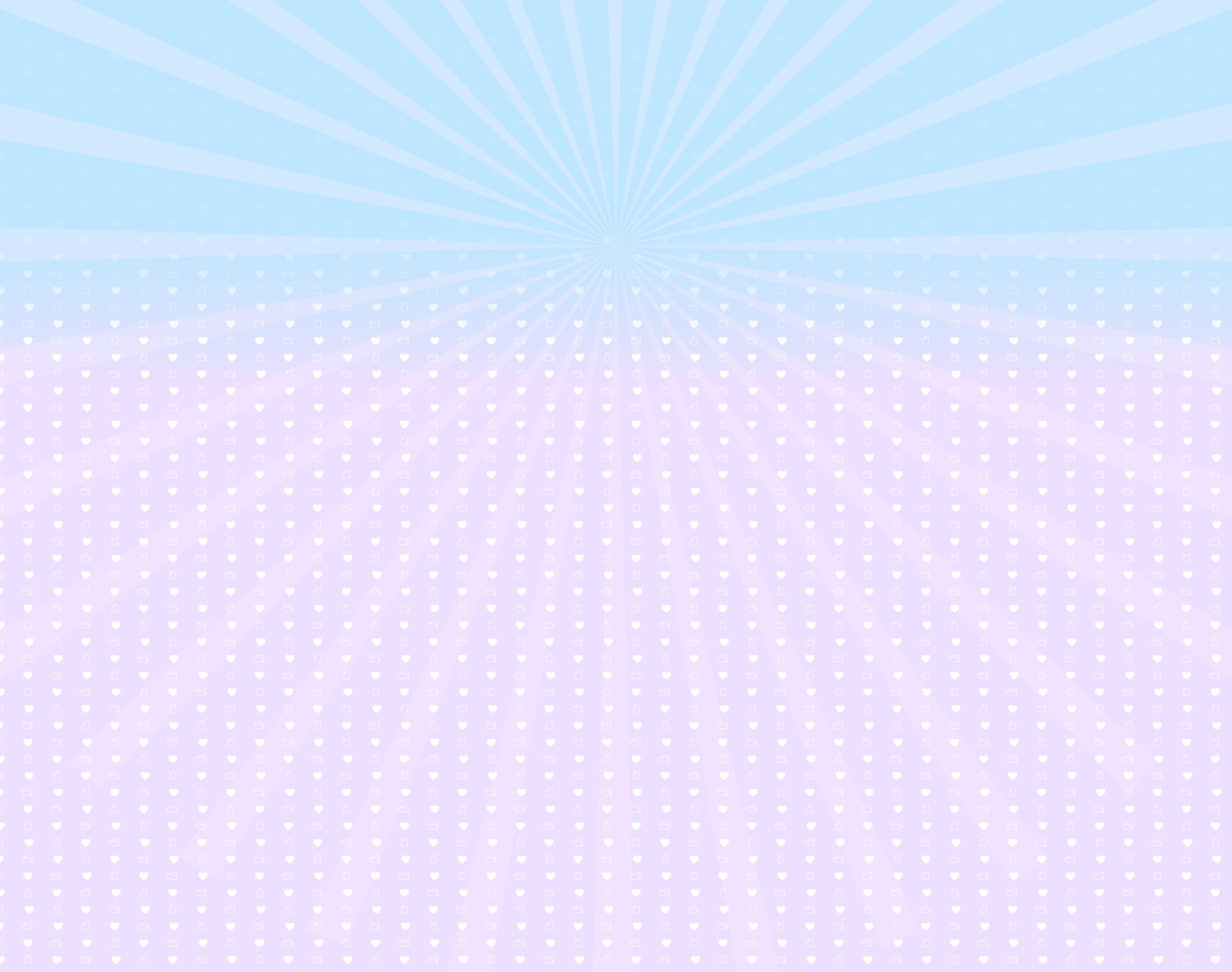 Мастер класс
Тактильная дорожка или 
«пальчиковый тренажер»
Бервинова Наталья Николаевна
                                           Воспитатель
                                     МБОУ «Ягуновская СОШ»
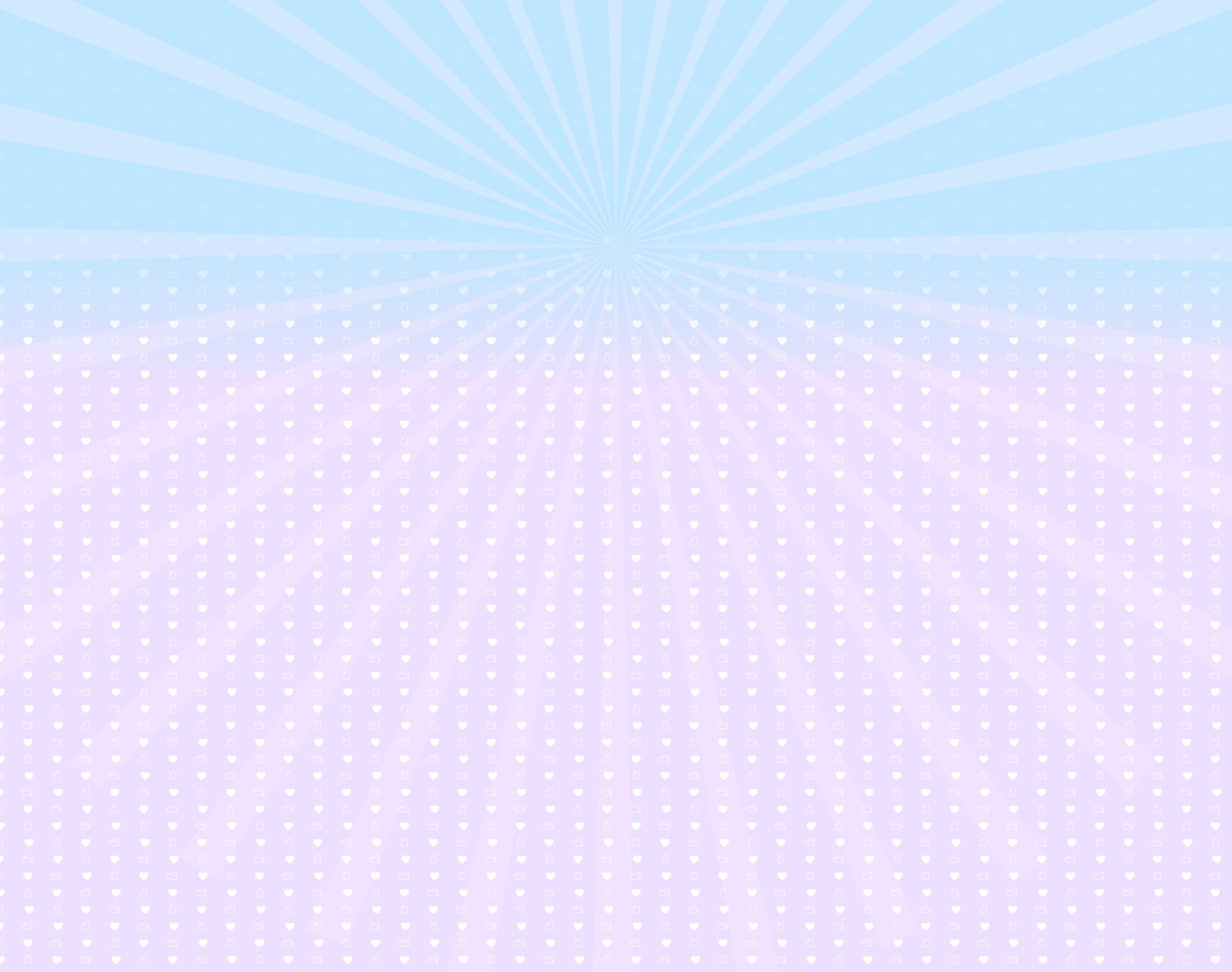 Шаг 1В зависимости от поделки нам понадобится:
Фетр разных видов и цветов.
 Элементы для декорирования: детские пуговицы, нашивки, пряжа и  фетровые аппликации, помпоны, объемные самоклеющиеся подушечки и т. п
Инструменты: ножницы, нитки в тон фетра , канцелярский нож, фигурные ножницы, клеевой пистолет.
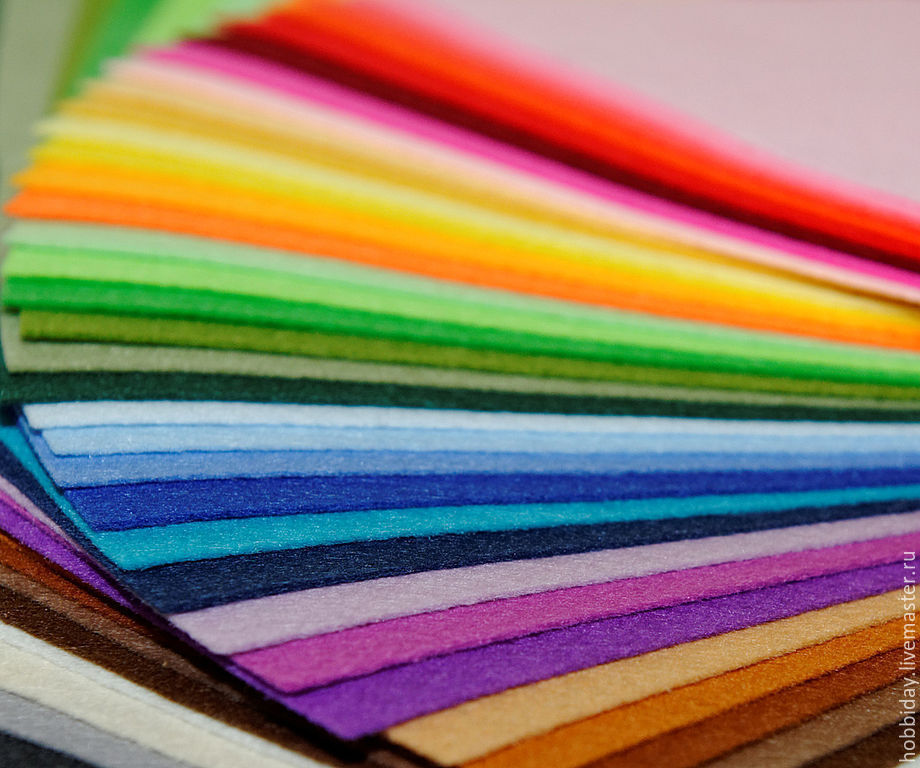 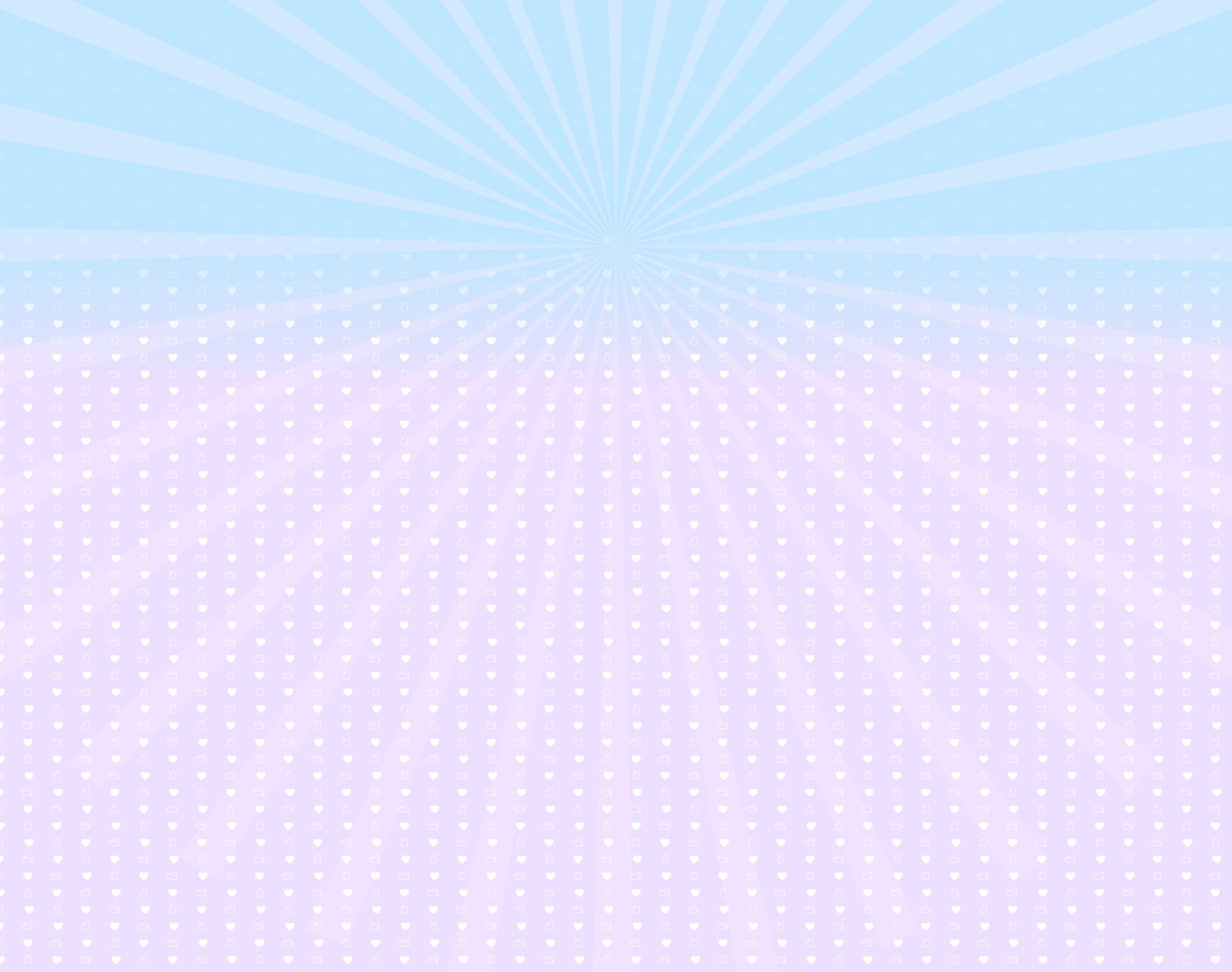 Шаг 2
1. Подготовка основы для  тактильной дорожки.
Вырезаем  прямоугольник  \ 10х20см\ из жесткого фетра (фетр желательно не тоньше 3мм).
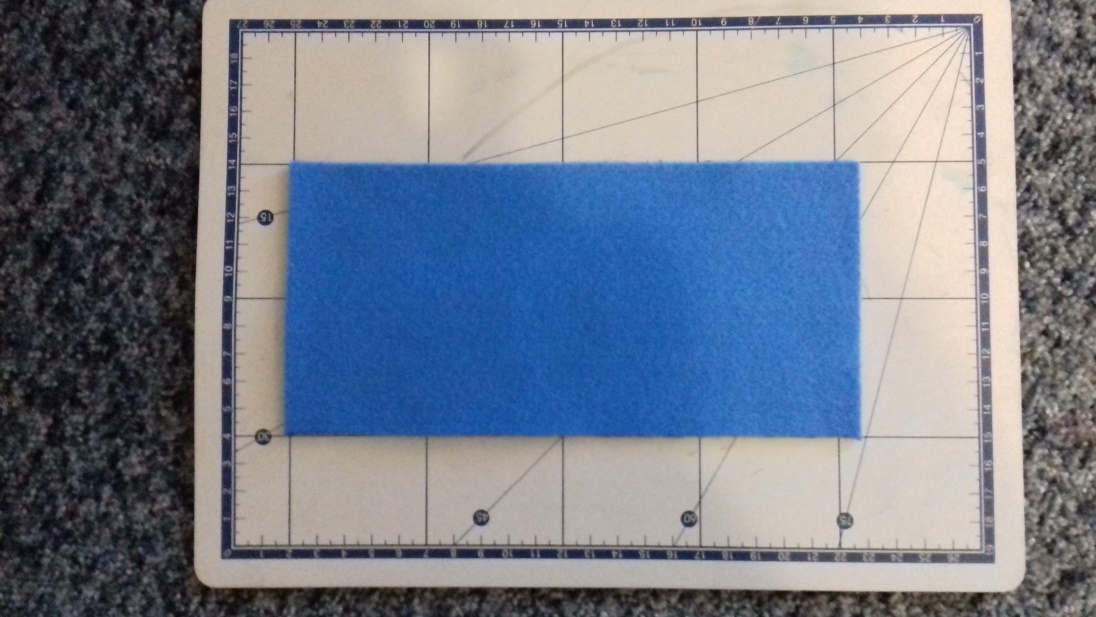 2. Вырезаем еще один прямоугольник
\8х19см\ -  он будет служить  фоном тактильной дорожки.
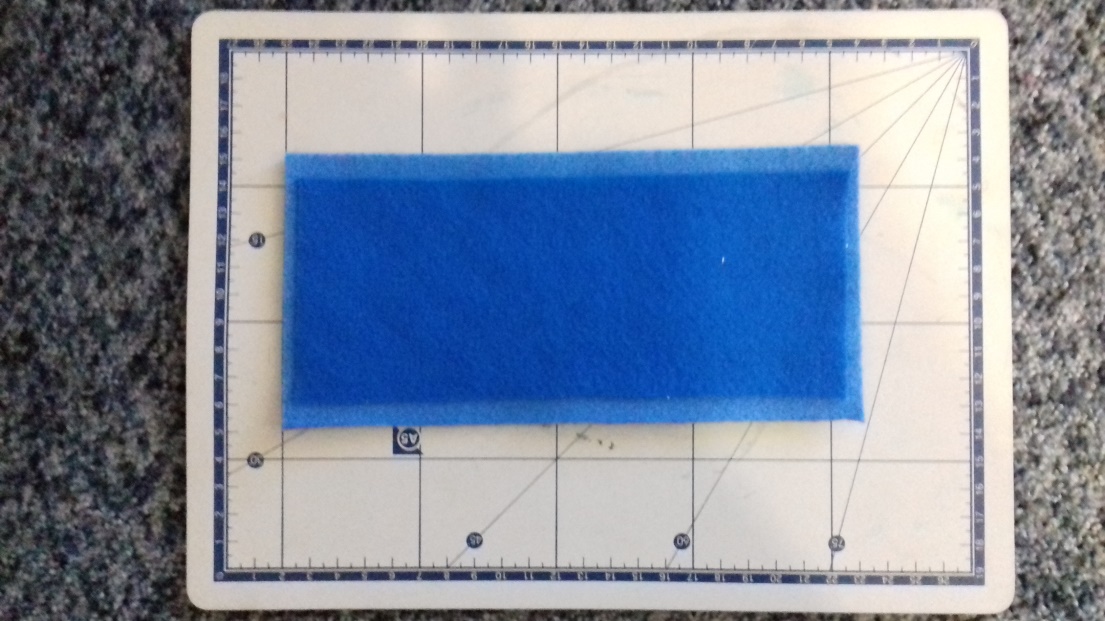 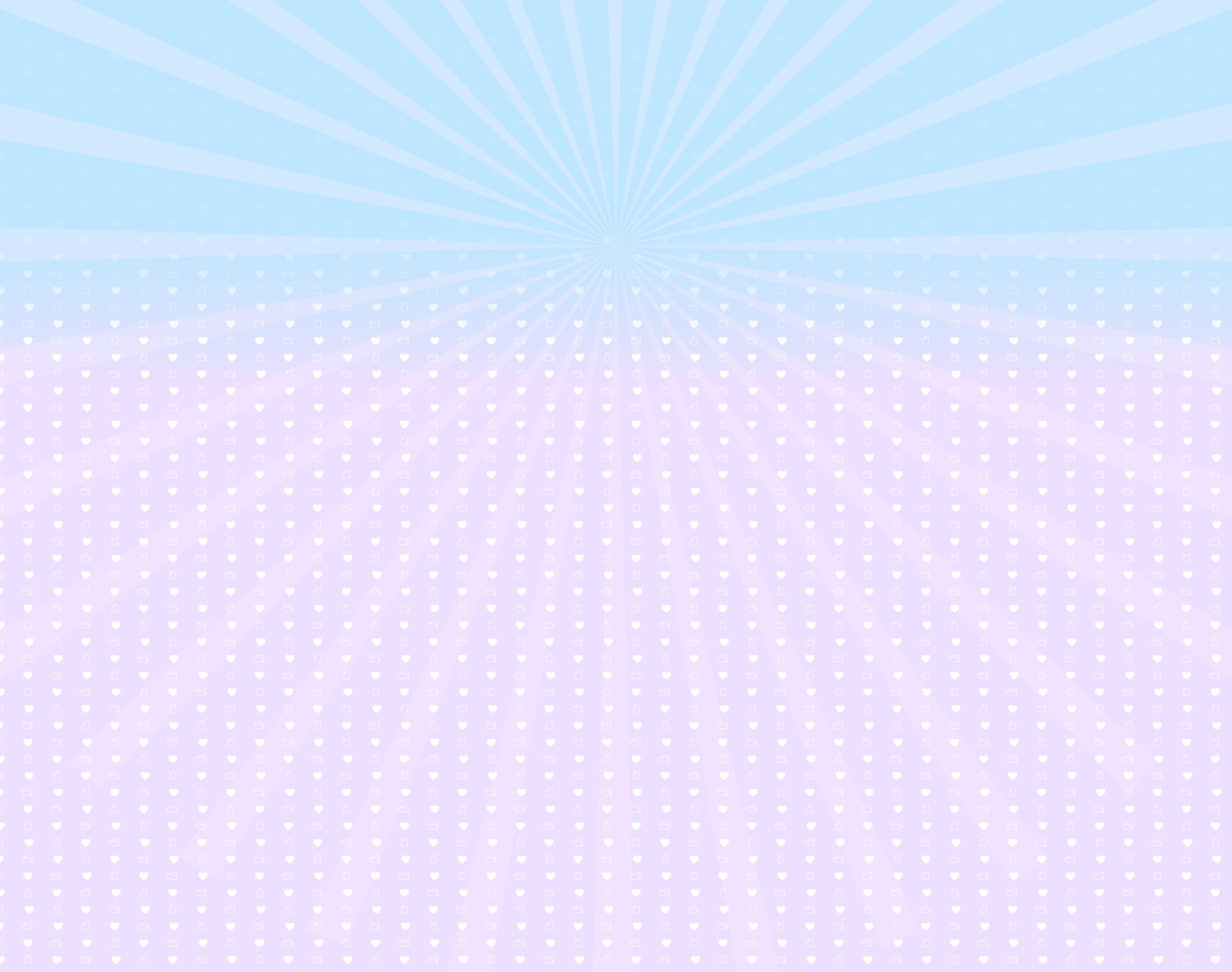 Шаг 3
Заготовка выкройки – шаблоны. Готовую выкройку перенести на Фетр - обвести  и вырезать.
\Если это необходимо\
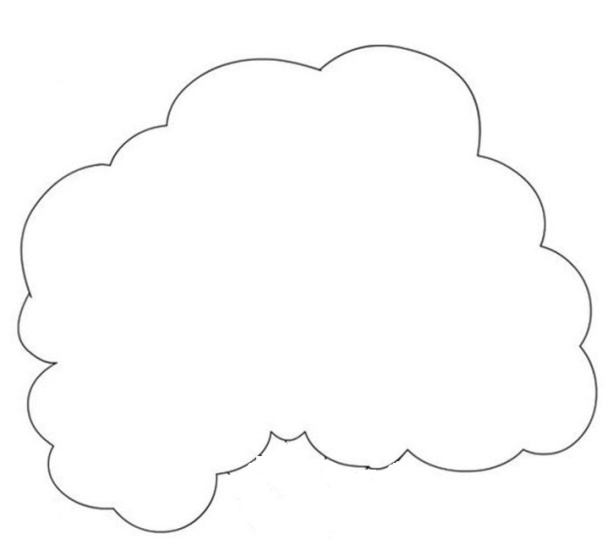 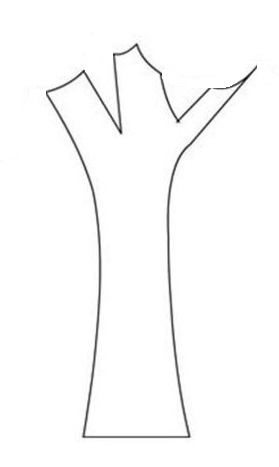 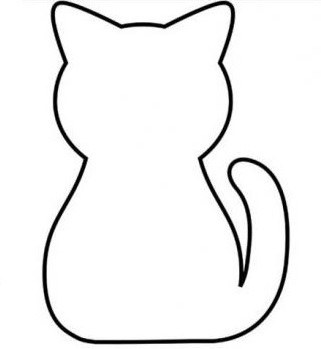 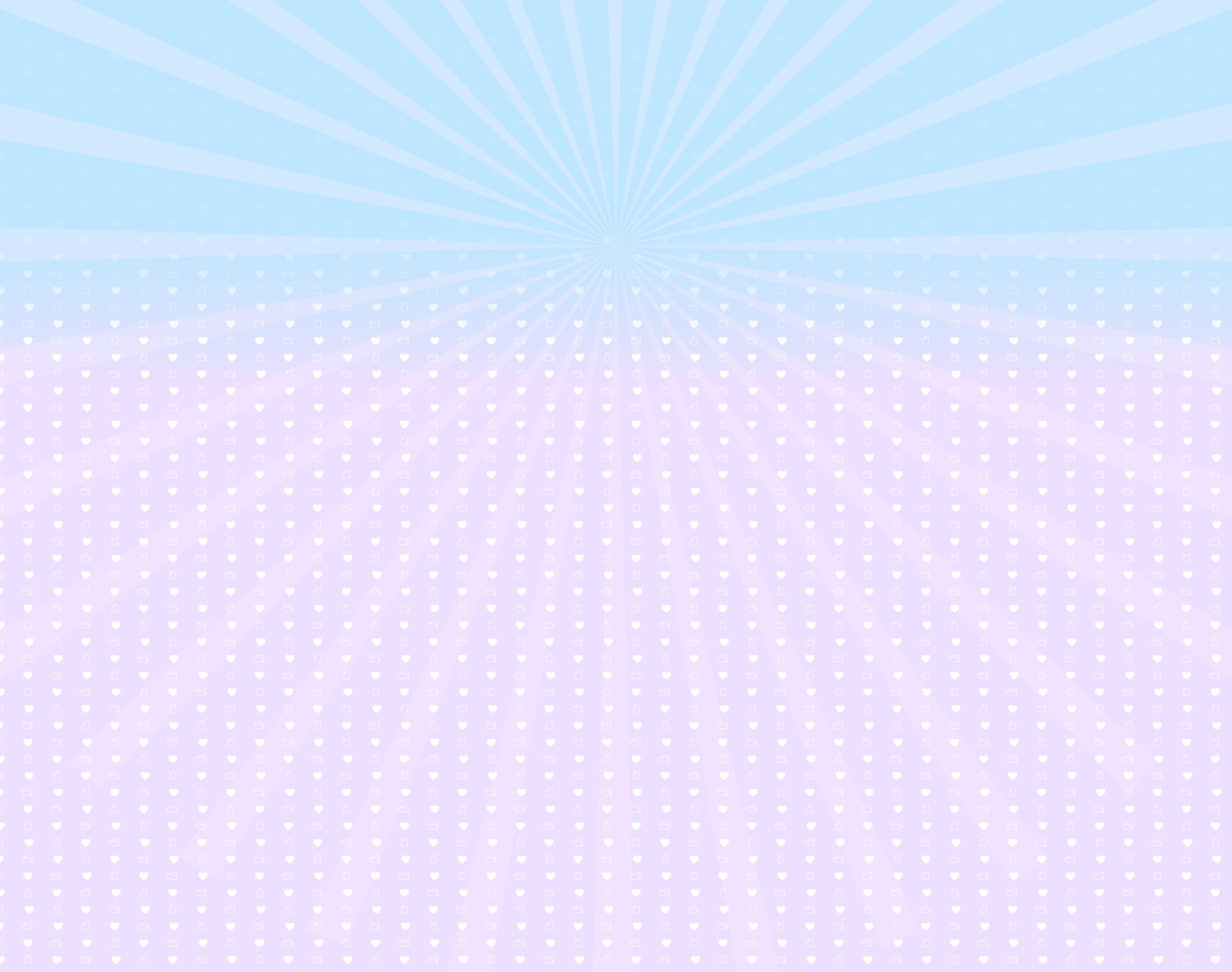 Шаг 4
Подбор  сенсорного  материала \ Пуговички  пластиковые и деревянные, с различной текстурой, помпоны,  любые декоративные элементы,  что добавляет разнообразных тактильных ощущений\
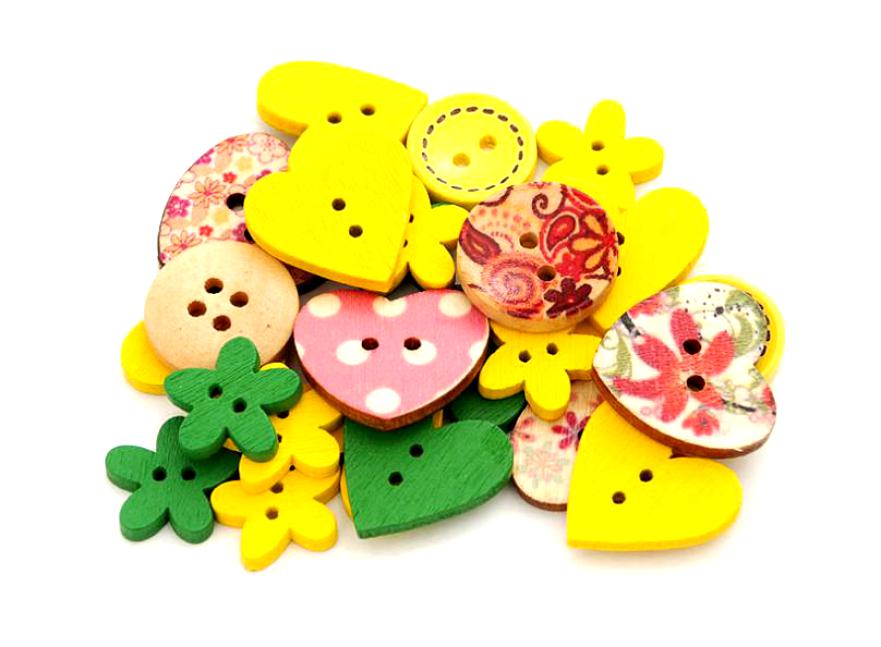 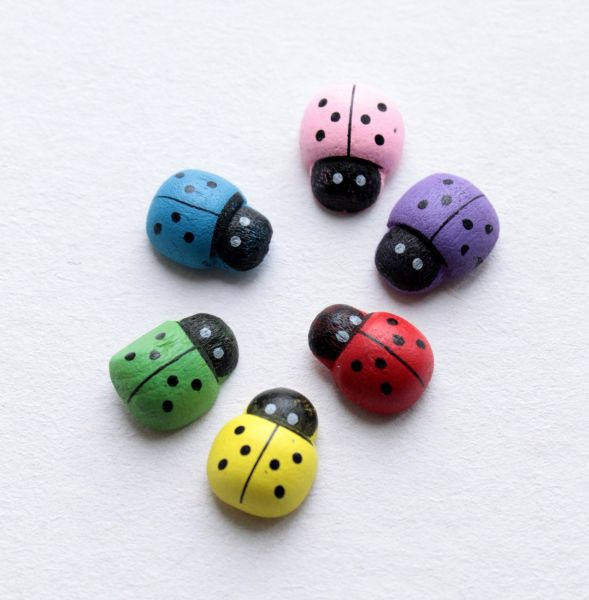 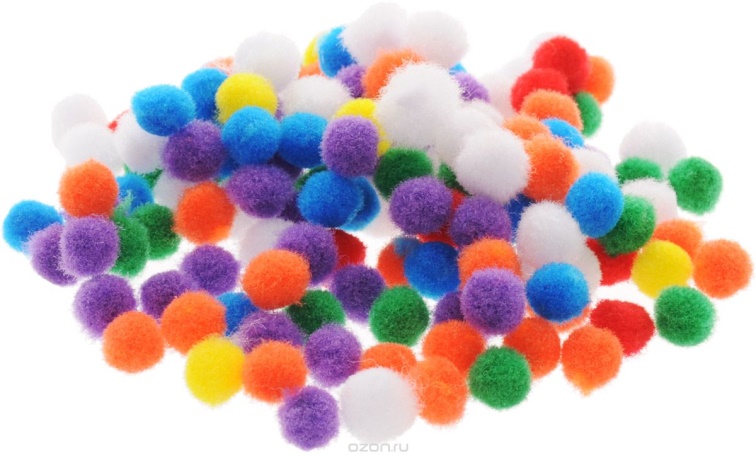 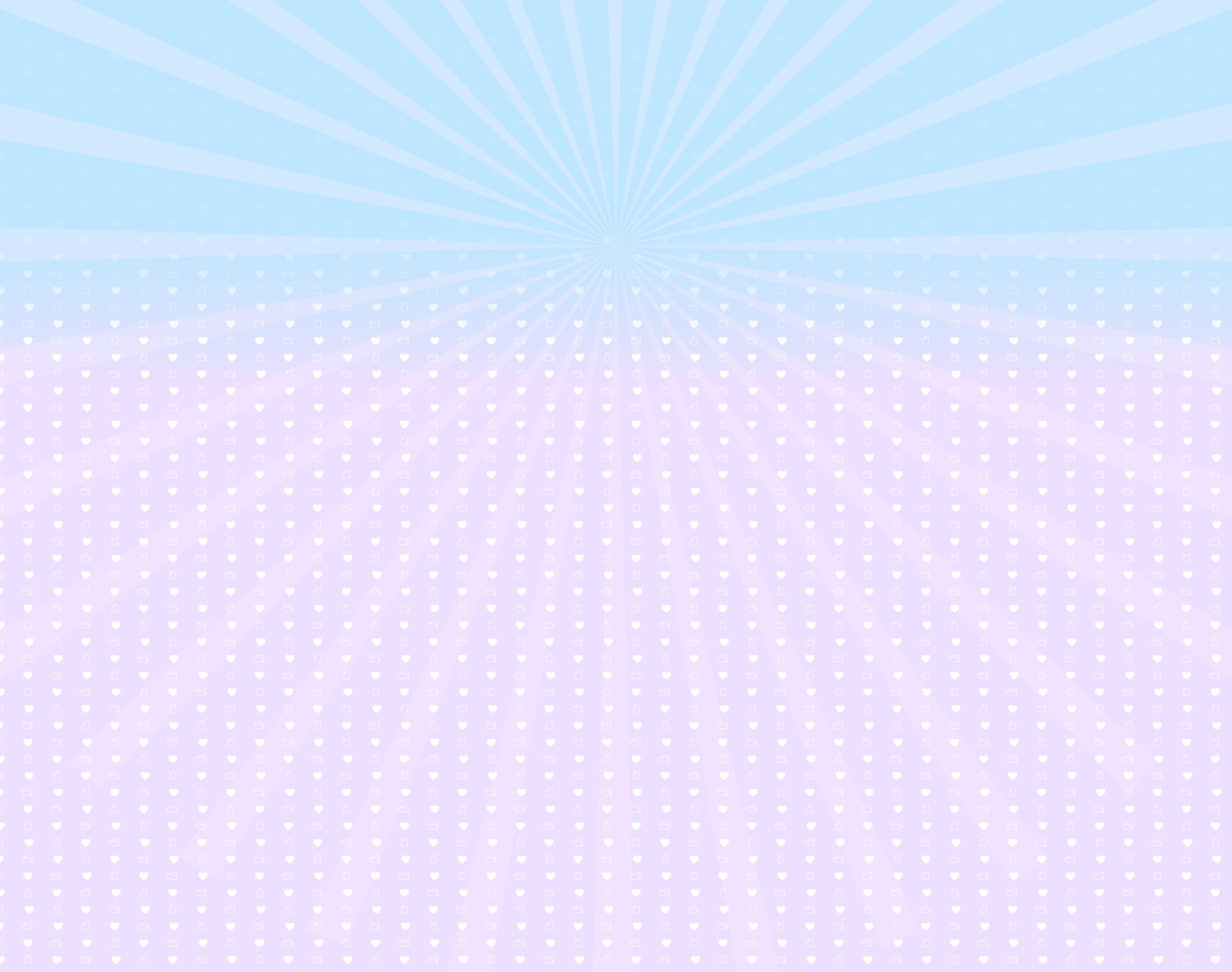 Шаг 5
Как соединять фетровые детали и декор:
Шитье \Для этого подходят самые разные нитки.\
Склеивание \Момент – кристалл, ПВА и клеевой карандаш, клеевой пистолет, двухсторонний скотч, а так же самоклеющиеся подушечки.\
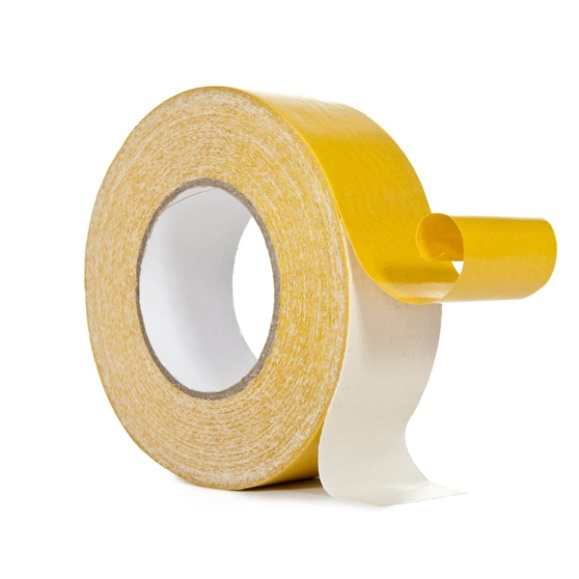 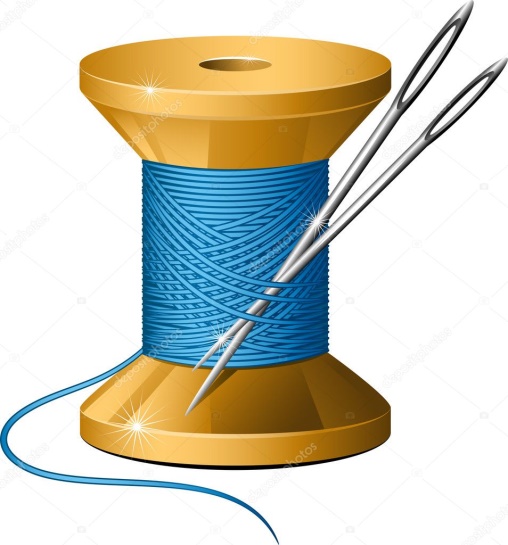 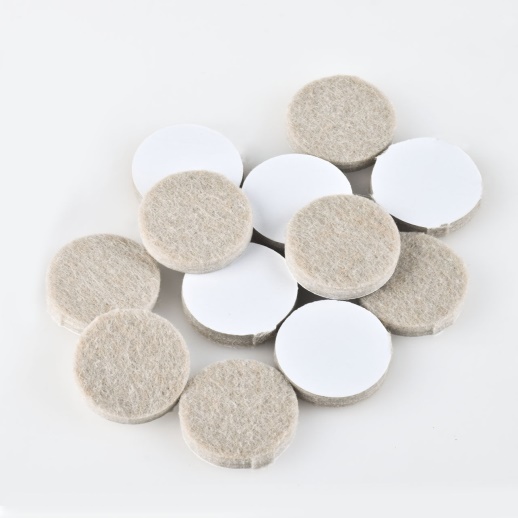 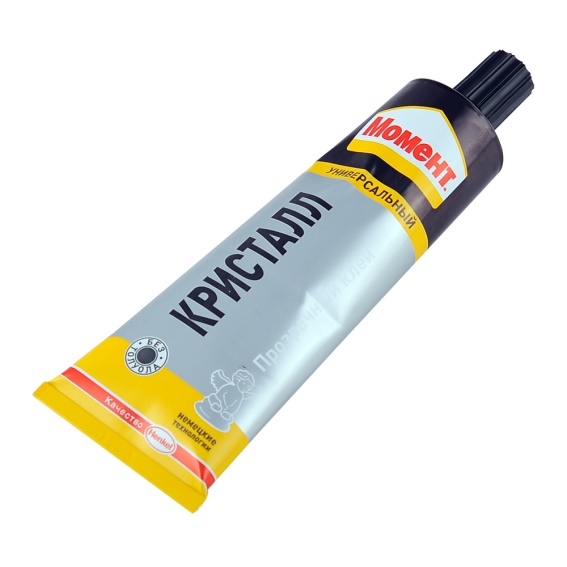 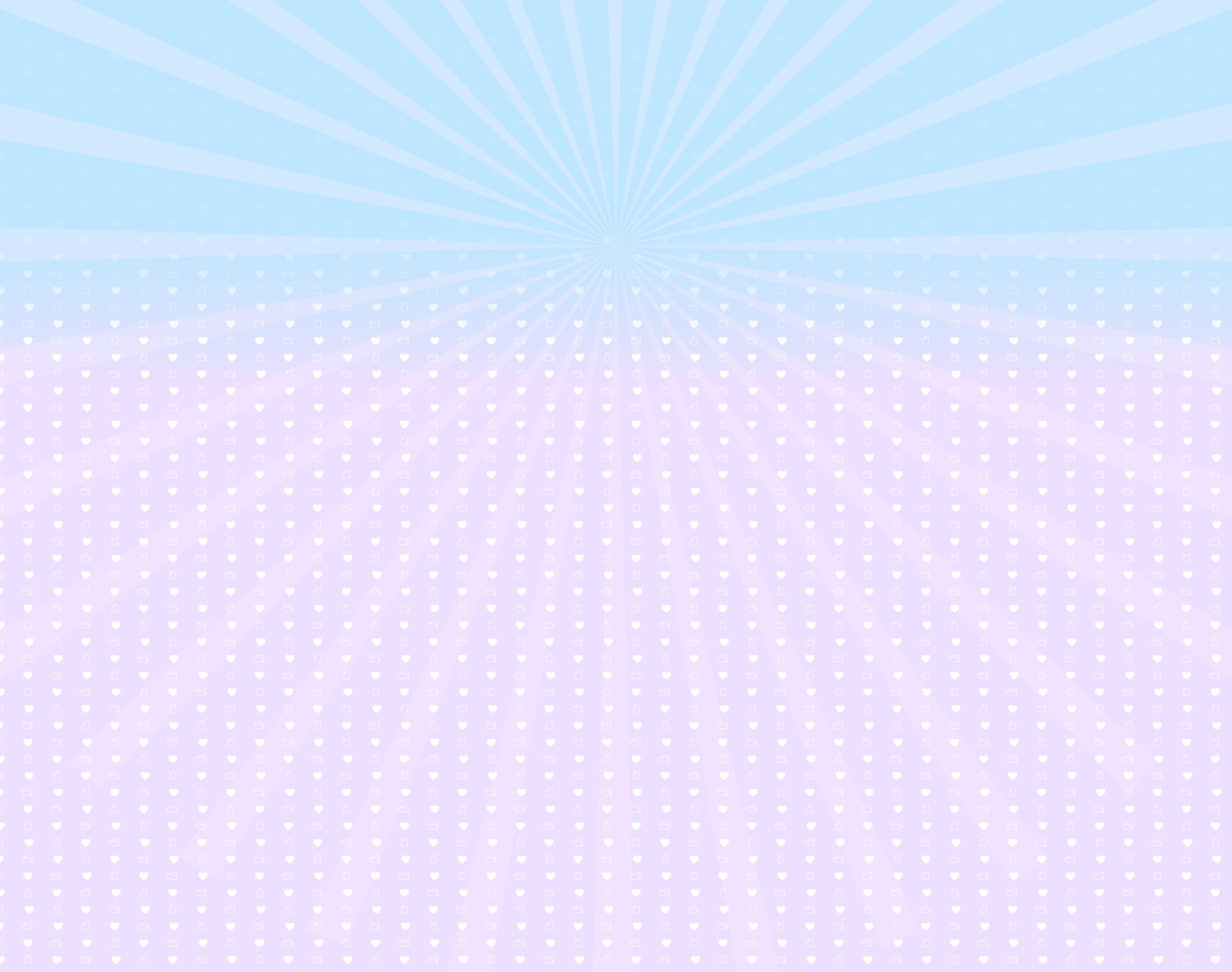 Шаг 6
Далее «полет» вашей фантазии.
Каждая тактильная-дорожка «рассказывает» свою историю, чтобы дошкольнику  было интереснее играть.
 Например, бабочка летит в свой домик и по дороге собирает цветочки.
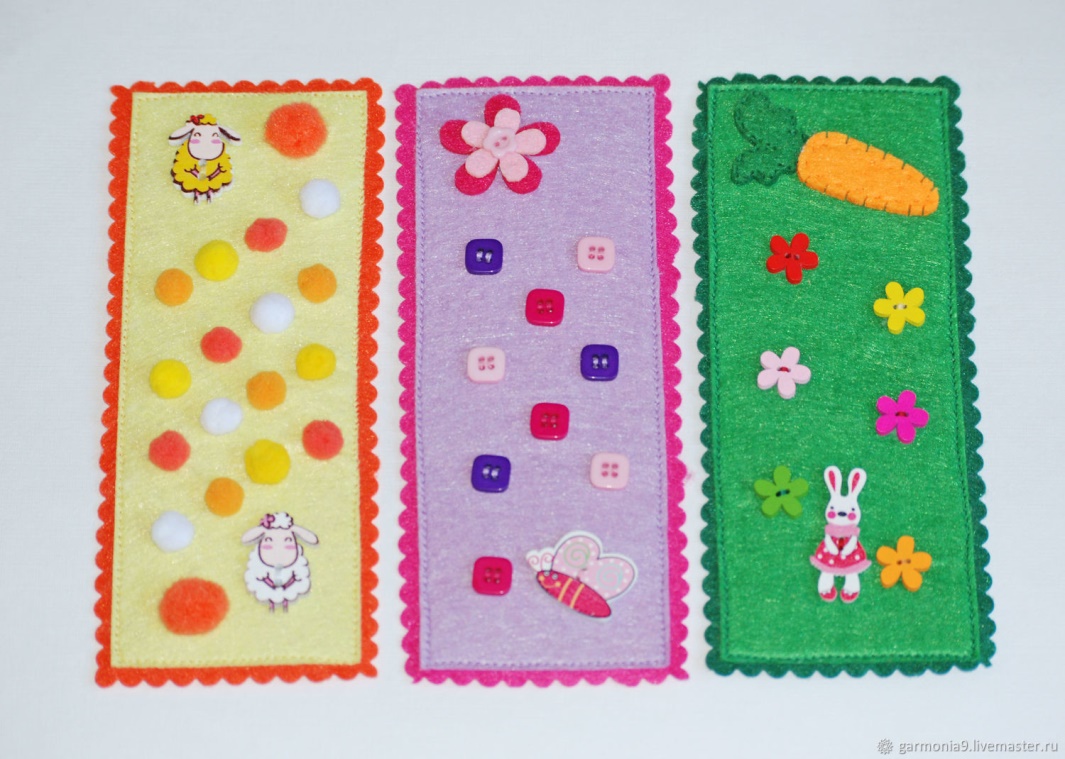 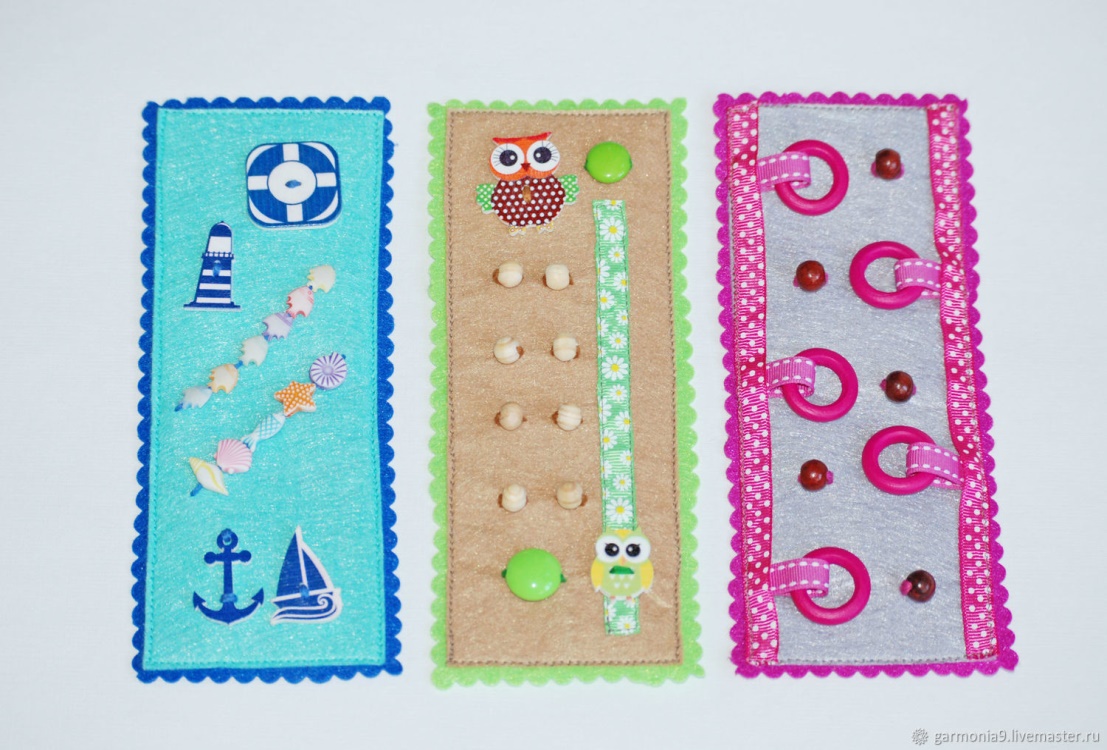 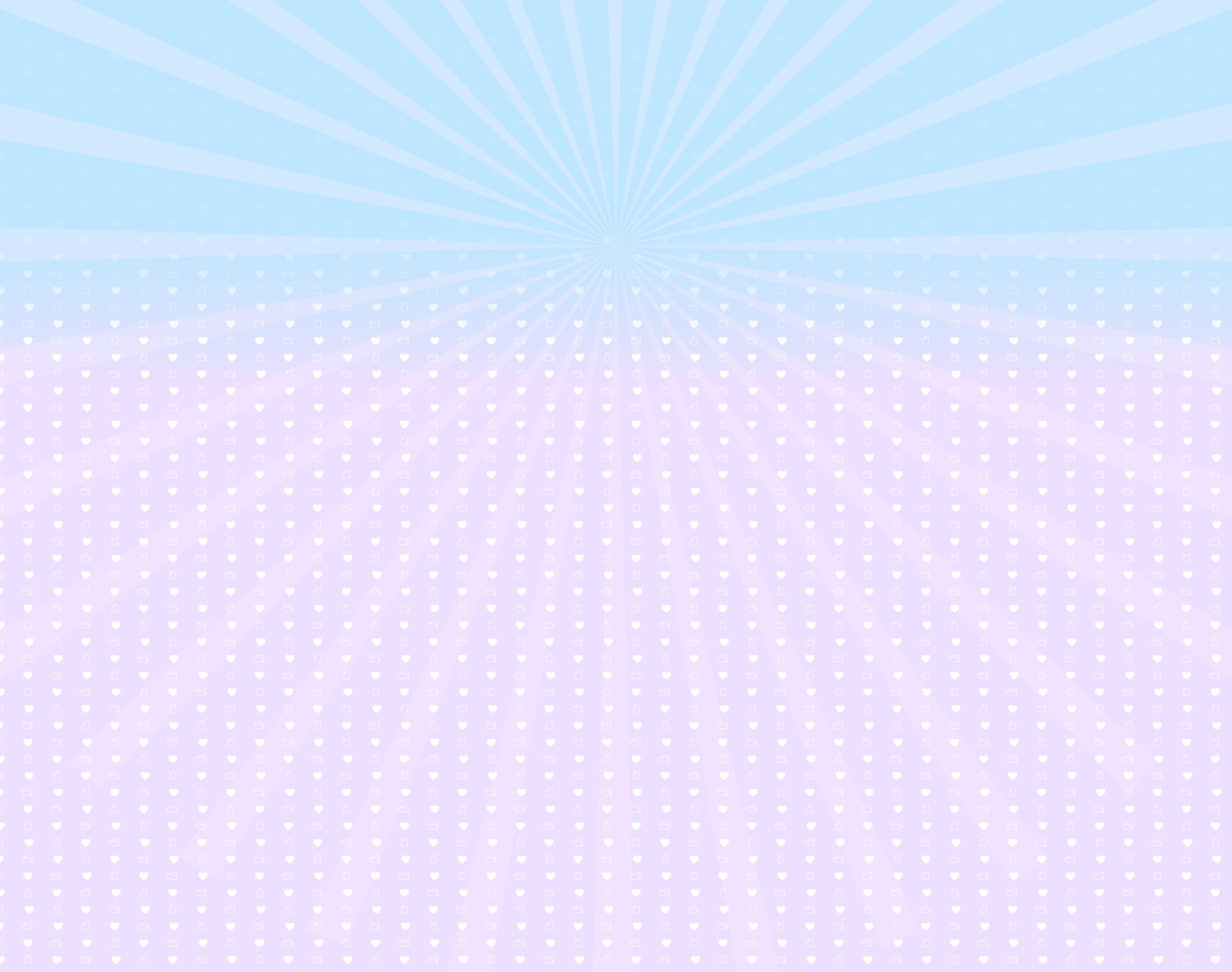 Спасибо за внимание
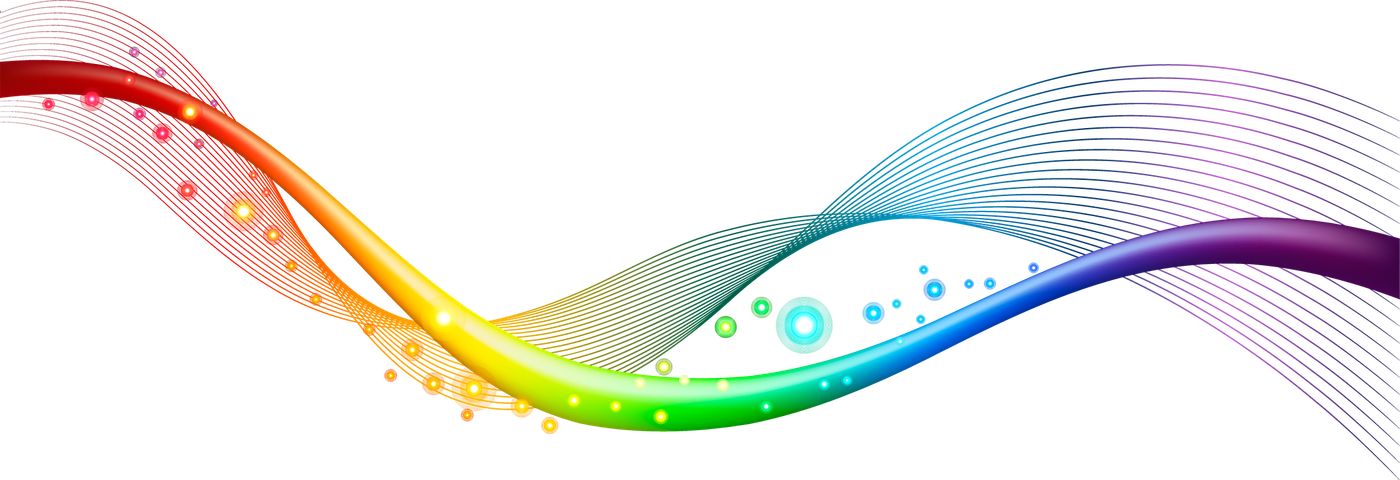